Título de la presentación
Subtítulo de la presentación
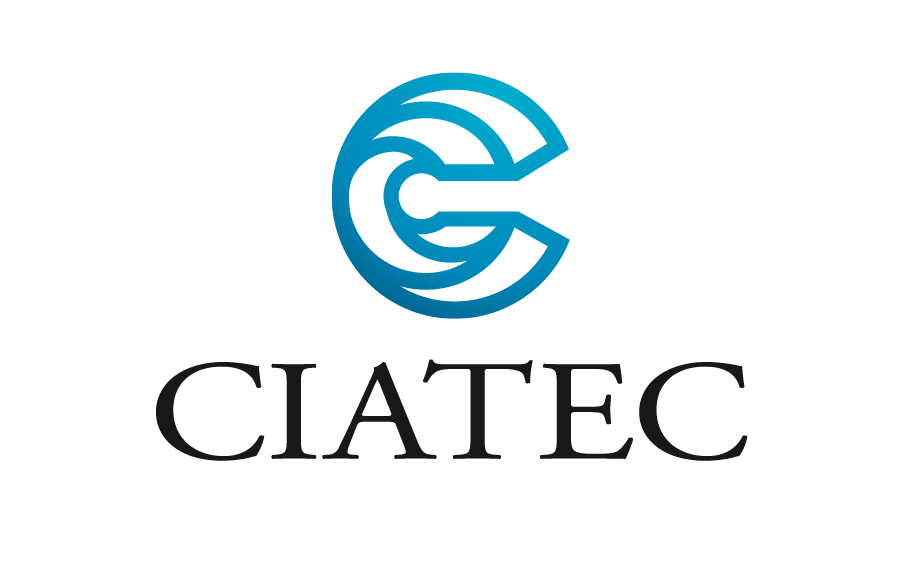 Subtítulo de la presentación
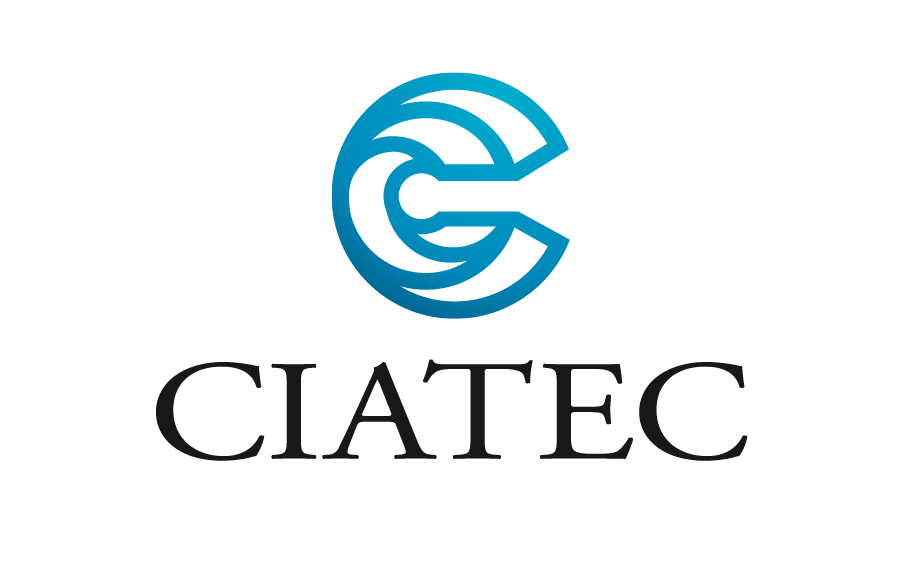 Agregar texto
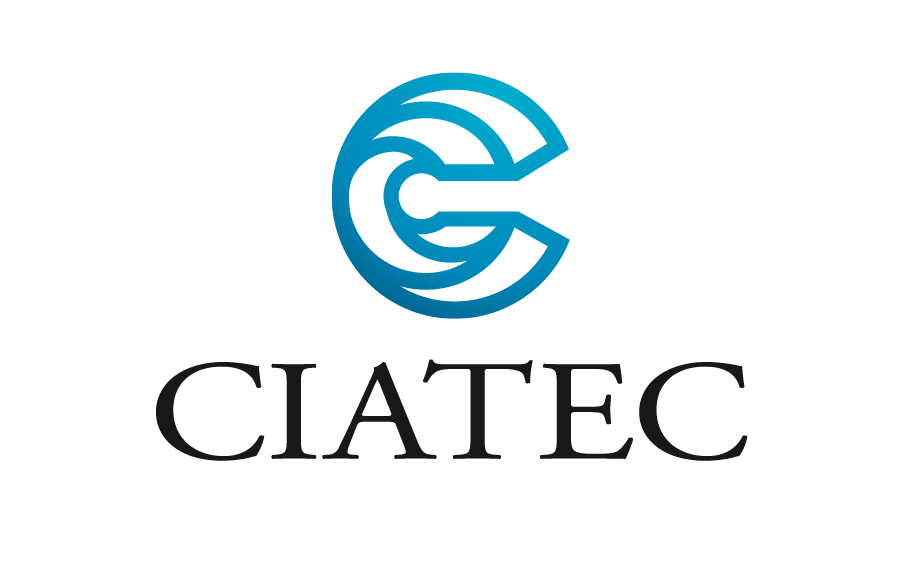 Título de la página
Agregar texto
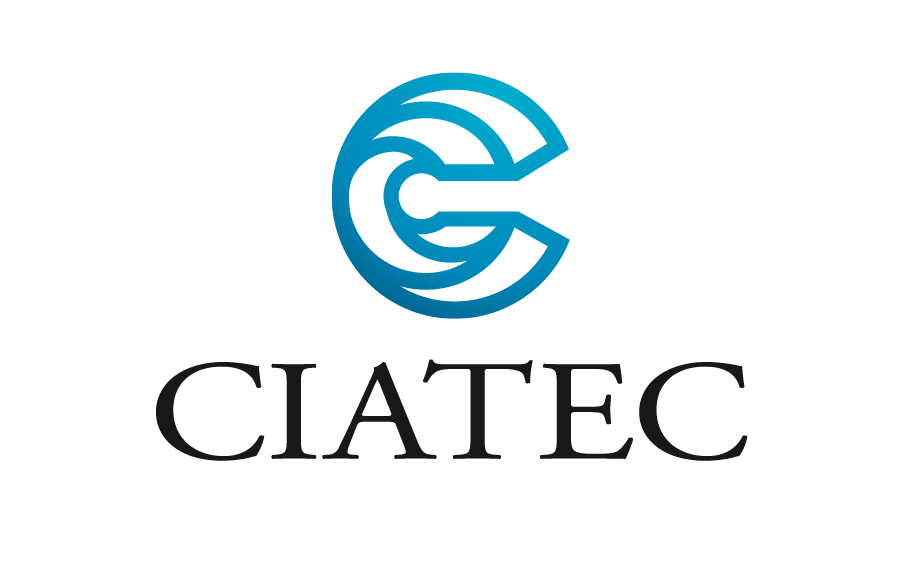 Título de la página
Agregar texto